Особенности стихотворного ритма в произведениях Ф.И.Тютчева о природе.
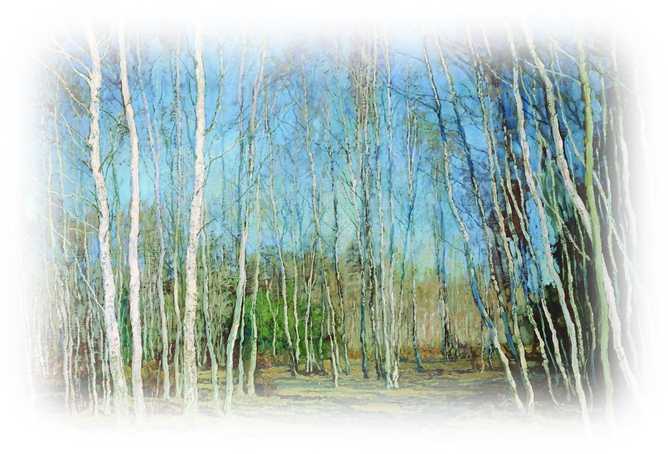 Урок литературы в 5 классе.
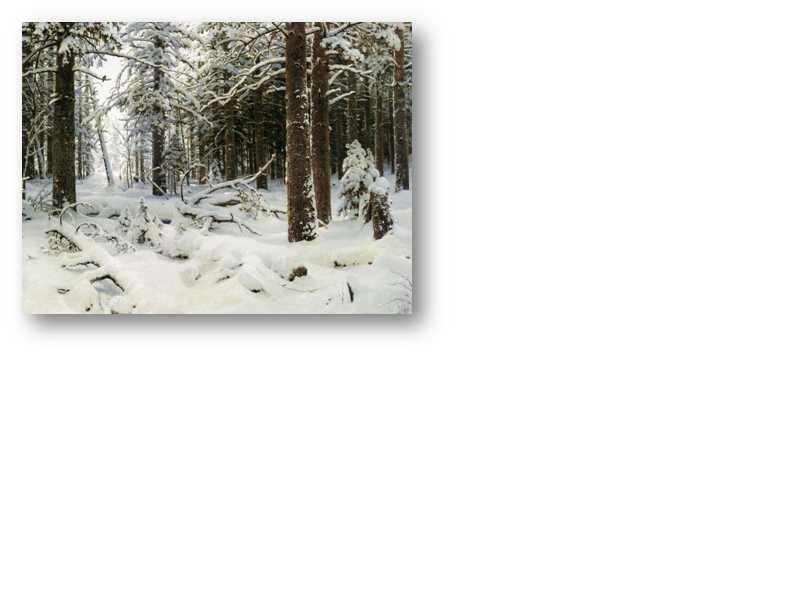 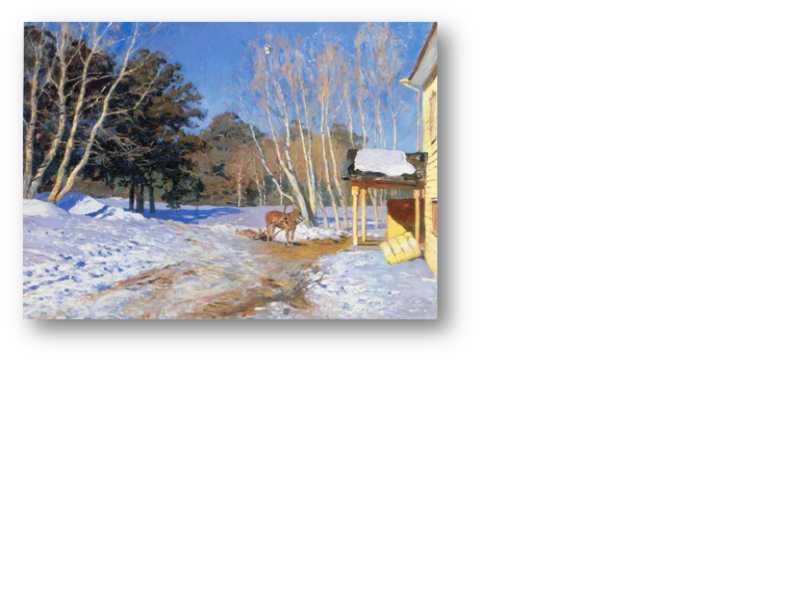 И.И.Шишкин «Зима»
И.И.Левитан «Март»
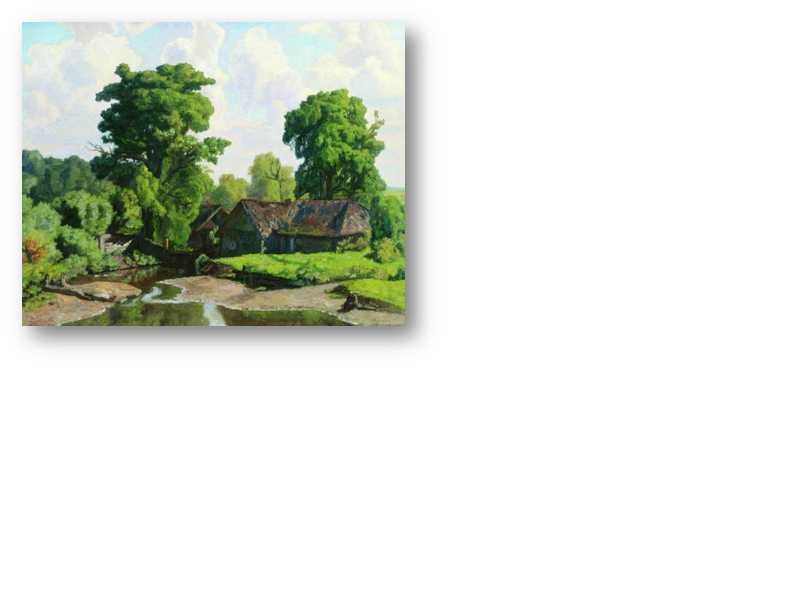 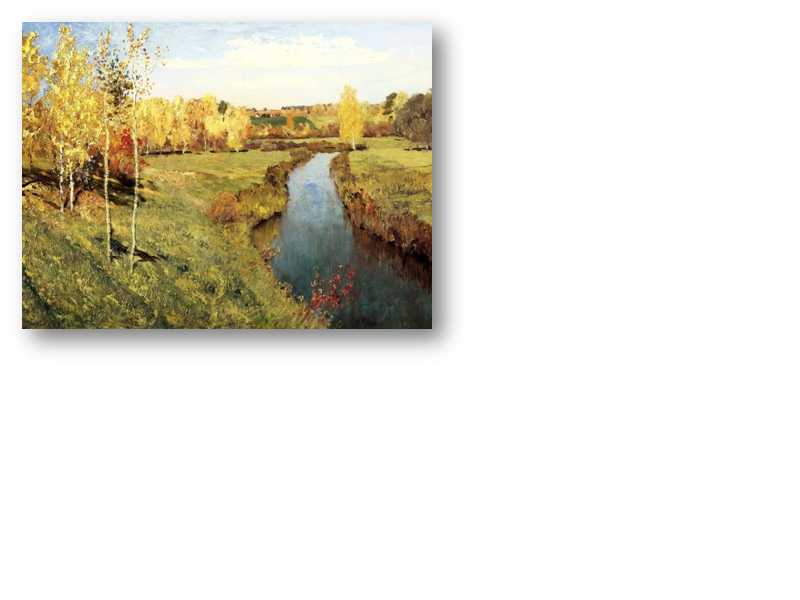 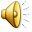 Н.П.Крымов «У мельницы»
И.И.Левитан «Золотая осень»
Цель урока:
Сегодня на уроке мы познакомимся со стихами о природе Ф.И.Тютчева, а также узнаем, как с помощью стихотворного ритма  поэт смог передать нам своё настроение.
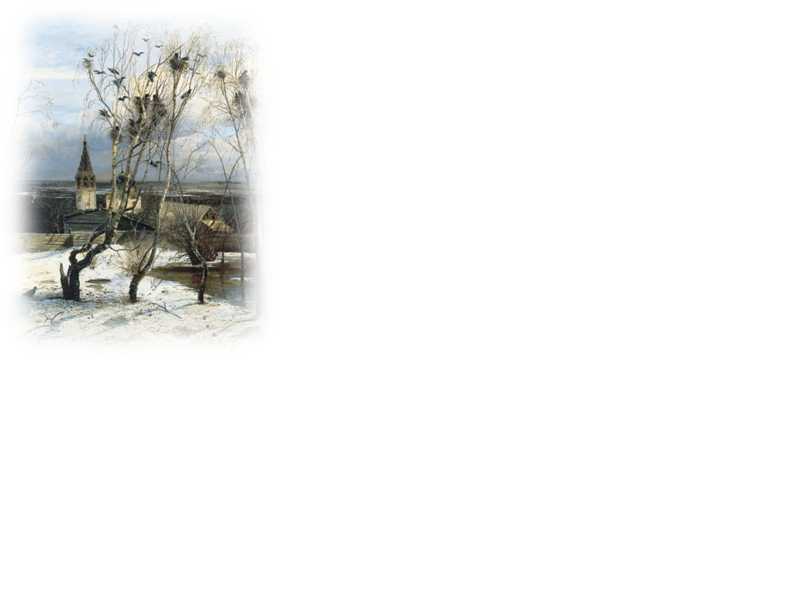 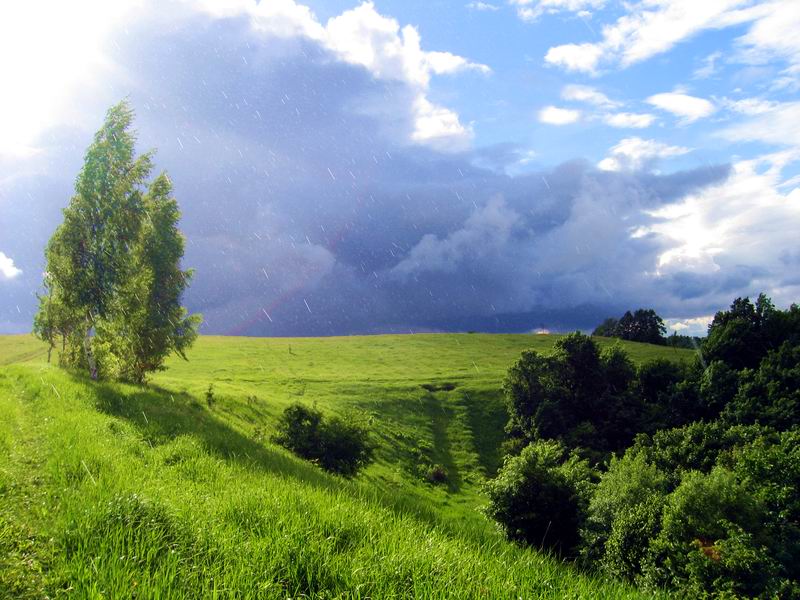 Не то,  что мните вы, природа:
Не слепок, не бездушный лик – 
В ней есть душа, в ней есть свобода,
В ней есть любовь, в ней есть язык.
Ф.И Тютчев
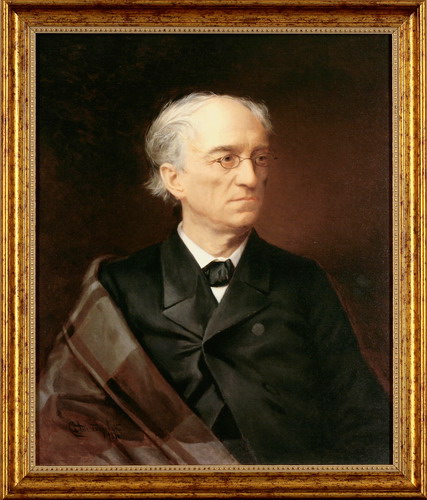 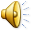 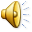 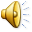 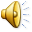 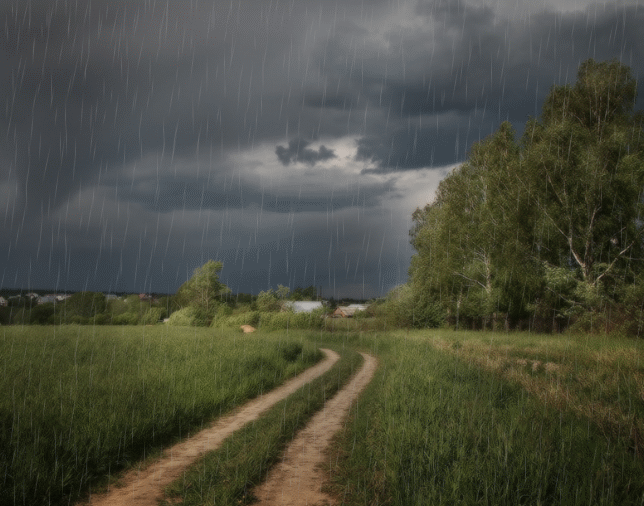 «Ритм–это основная сила,          основная энергия стиха»
 В.В.Маяковский.

  КАк вЕсЕл грОхОт лЕтнИх бУрь…
  -- /     --  /    -- /    -- /
 Ямб
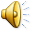 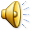 Есть в ОсЕнИ пЕрвОнАчАльнОй…

 --/   -- --    -- --    --/    -- 
Ямб

Пиррихий – пропущенное ударение.
Творческая пауза
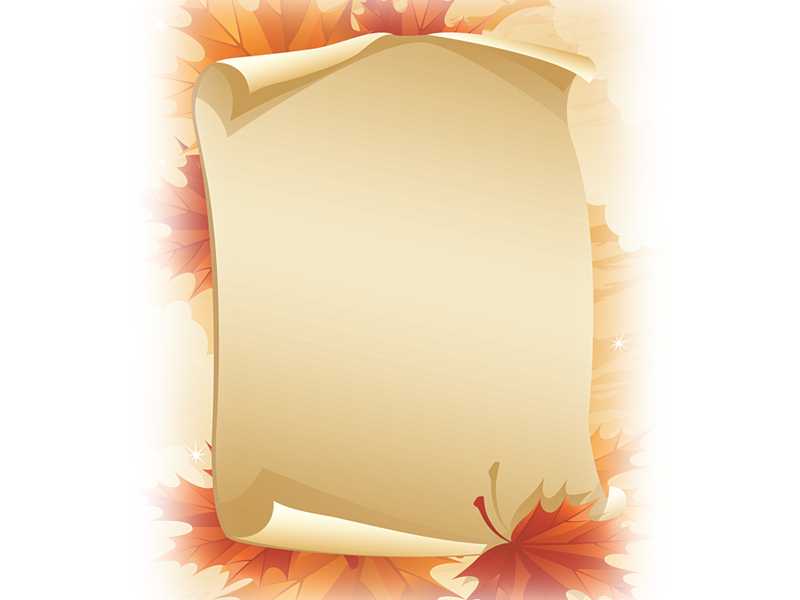 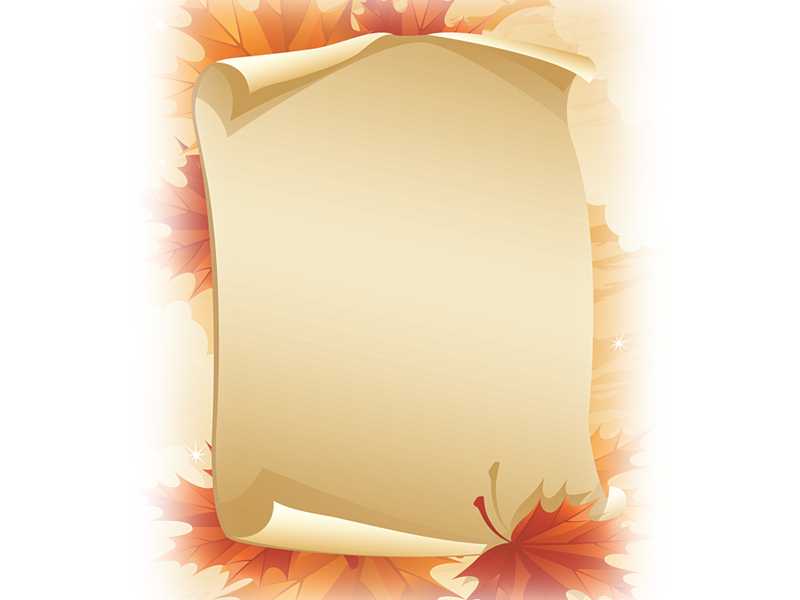 Актёр (чтец) - выразительно читает стихотворение,
Телеведущий - рассказывает о стихотворении,
Литературовед – исследует стихотворение,
Сценарист - составляет вместе с литературоведом текст о стихотворении.
Продюсер – распределяет роли в группе
О чём говорится в стихотворении?
Как поэт мог бы озаглавить это стихотворение?
Какой он изображает осень, какие эпитеты подбирает?
Какие чувства и настроение вызывает стихотворение?
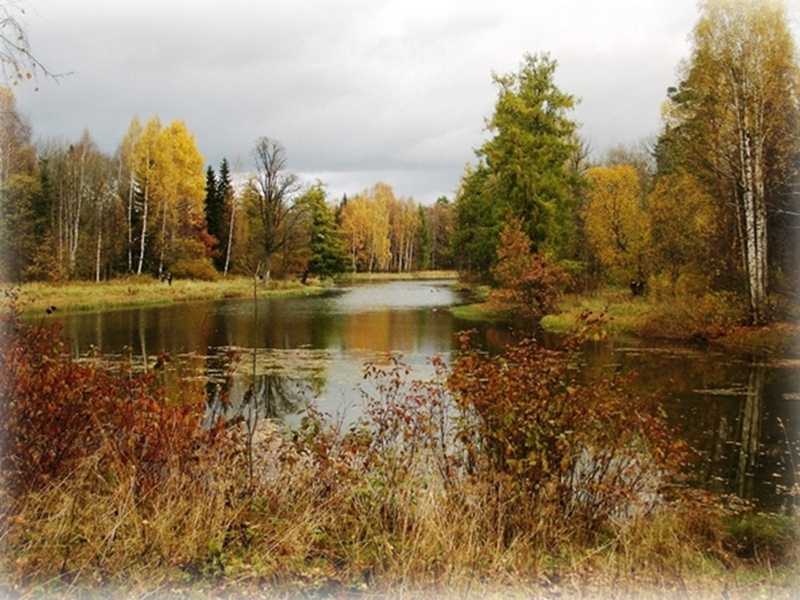 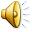 Страницы русской поэзии

Ф.И. Тютчев «Есть в осени первоначальной…»
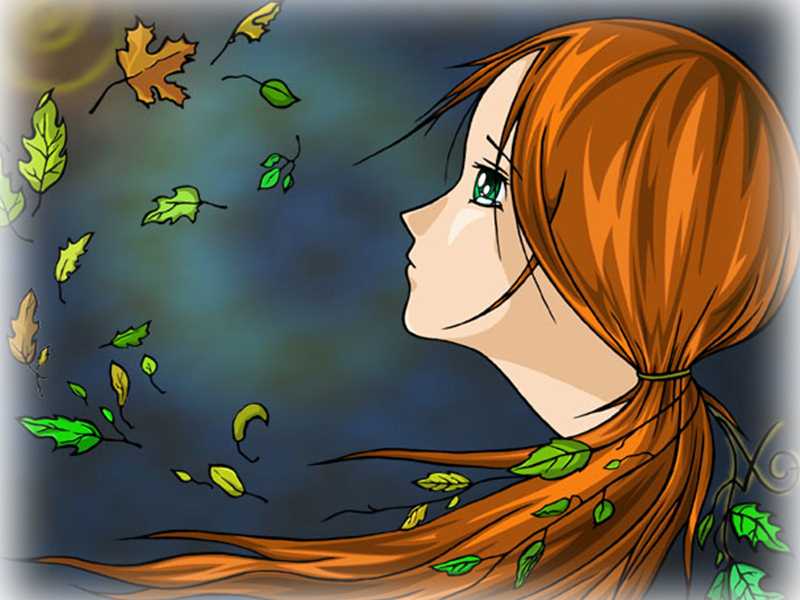 Спасибо за внимание!